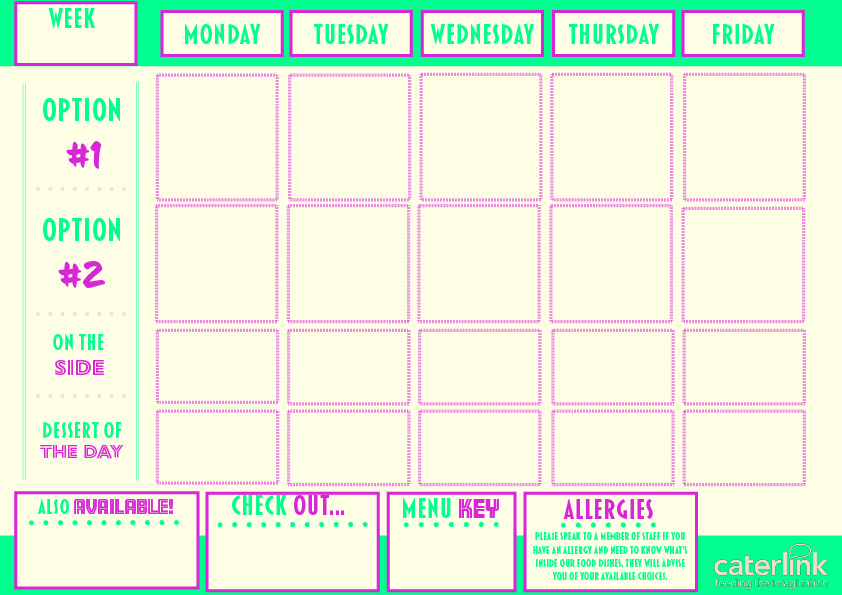 ONE
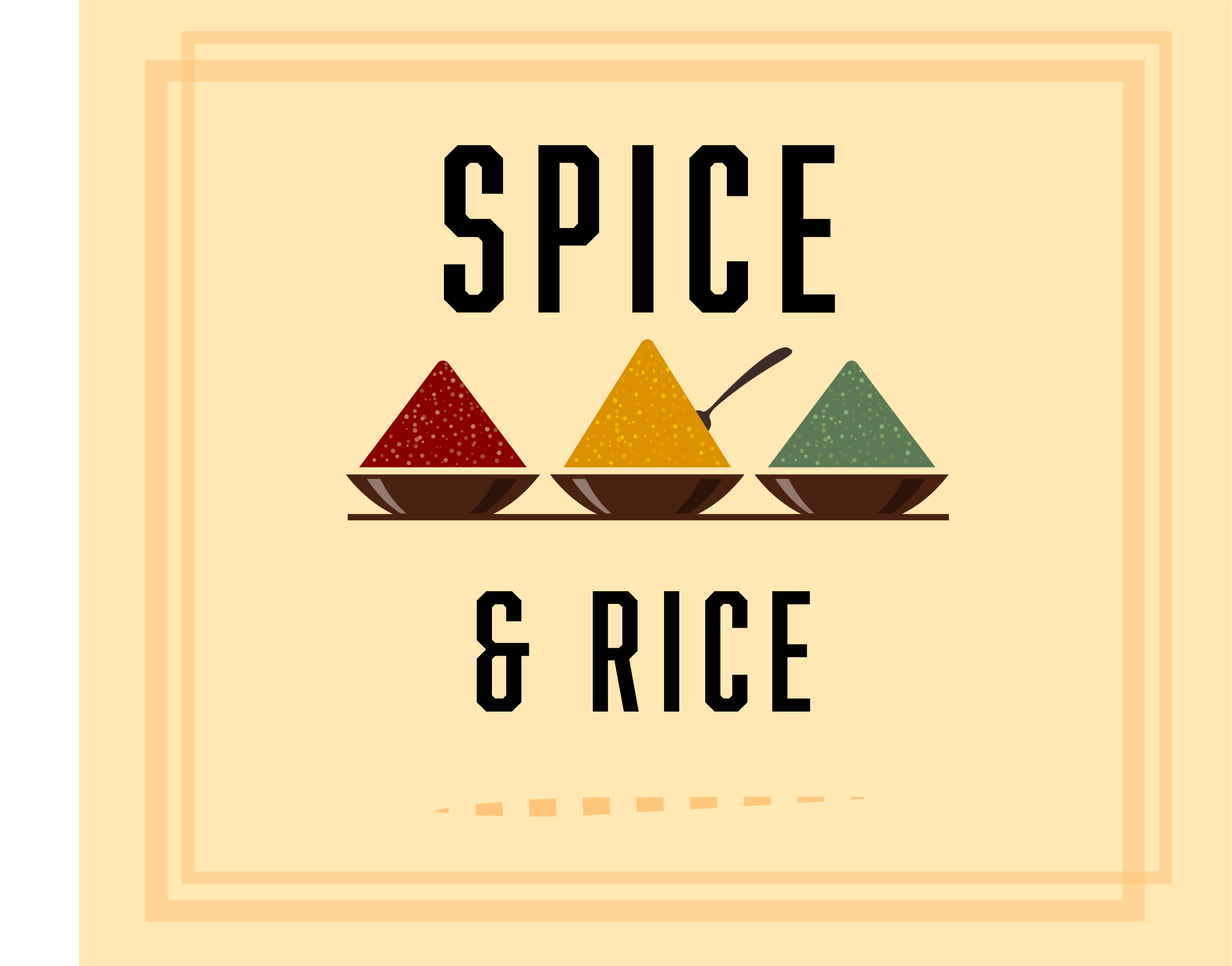 BUTCHERS SAUSAGE & MASH 
with Onion Gravy
BATTERED FILLET OF FISH served with Chips & Tartare Sauce
CLASSIC BEEF LASAGNE
With Garlic Bread
HOT WOK CHICKEN NOODLES
CHICKEN KORMA 
with 50/50 Rice
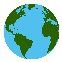 CAJUN SWEET POTATO & SPINACH TART with New Potatoes
SWEET POTATO, CHICKPEA &
SPINACH TIKKA with 50/50 
Rice
VEGGIE 
SAUSAGE & 
MASH 
with Onion 
Gravy
GREEK SPINACH & FILO PARCELS and Chips
QUORN AND BLACK BEAN FAJITAS 
with Rice
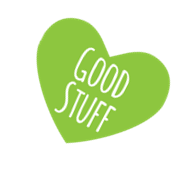 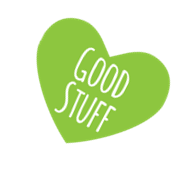 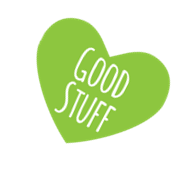 Roasted Cauliflower &
Sambals
Green Beans
Carrots
Peas 
Coleslaw
Sweetcorn
Roasted Broccoli
Red Cabbage
Peas
PINEAPPLE UPSIDE DOWN CAKE
APPLE & CHERRY OATY CRUMBLE 
with Custard
LEMON DRIZZLE SPONGE
BLONDIE WITH BERRIES
FRUIT MUFFIN
VEGAN OPTION
SOUP OF THE DAY
FILLED JACKET POTATOES
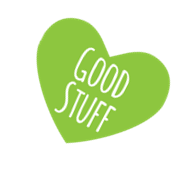 04th November	25th November
16th December	20th January
10th February	10th March
31st March
ADDED PLANT PROTEIN
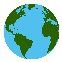 SOURCE OF WHOLEMEAL
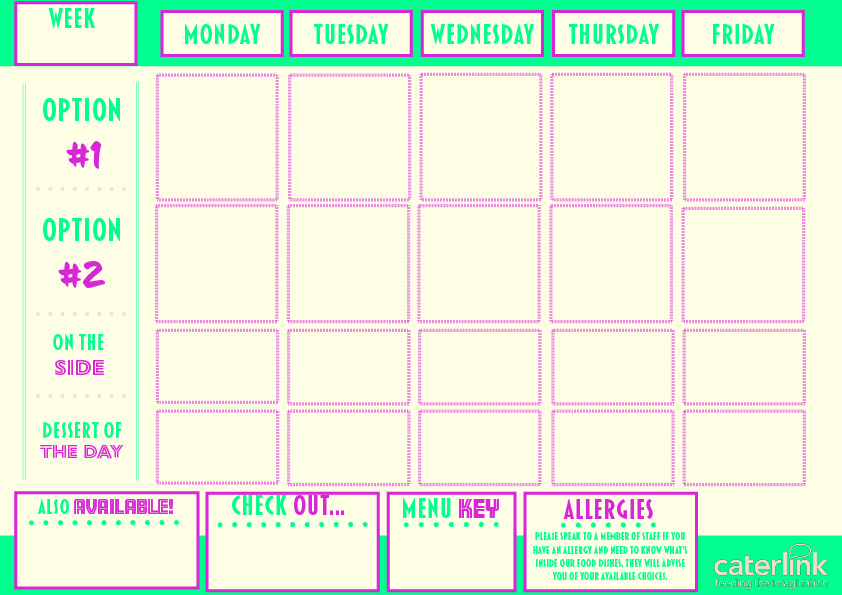 TWO
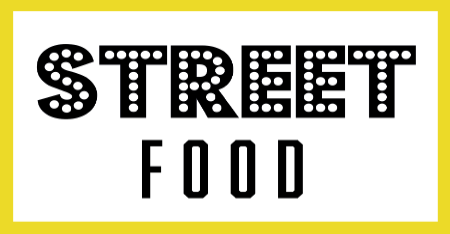 BEEF MEATBALLS IN TOMATO SAUCE
with 50/50 
Rice
FISHFINGERS OR SALMON FISHCAKES with Chips
THAI GREEN CHICKEN CURRY
With Rice
THE CLASSIC 
ROAST DINNER
with all the trimmings
SPICY CHICKEN 
With Khobez and Tabbouleh Salad
BUTTERNUT & BEETROOT WELLINGTON 
with Roast Potatoes & Gravy
HOUMOUS AND FALAFEL
With Khobez and Tabbouleh Salad
GREEN THAI VEGETABLE CURRY 
with Rice
TOFU AND BROCCOLI WOK FRIED RICE
LOADED HOUND DOG with 
Chips
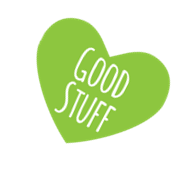 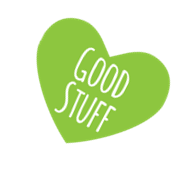 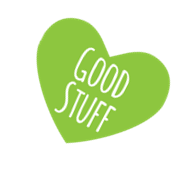 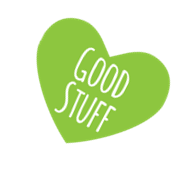 Roasted Butternut Squash
Cauliflower
Red Cabbage Slaw and Roasted Chickpea Salad
Baked Beans
Garden Peas
Broccoli
Sweetcorn
Carrots
Green Beans
PLUM & VANILLA CRUMBLE 
with Custard
CINNAMON APPLE TURNOVER
SYRUP SPONGE
CARROT CAKE
VANILLA SPONGE
VEGAN OPTION
SOUP OF THE DAY
FILLED JACKET POTATOES
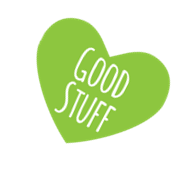 11th November	02nd December
06th January	27th January
24th February	17th March
ADDED PLANT PROTEIN
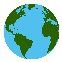 SOURCE OF WHOLEMEAL
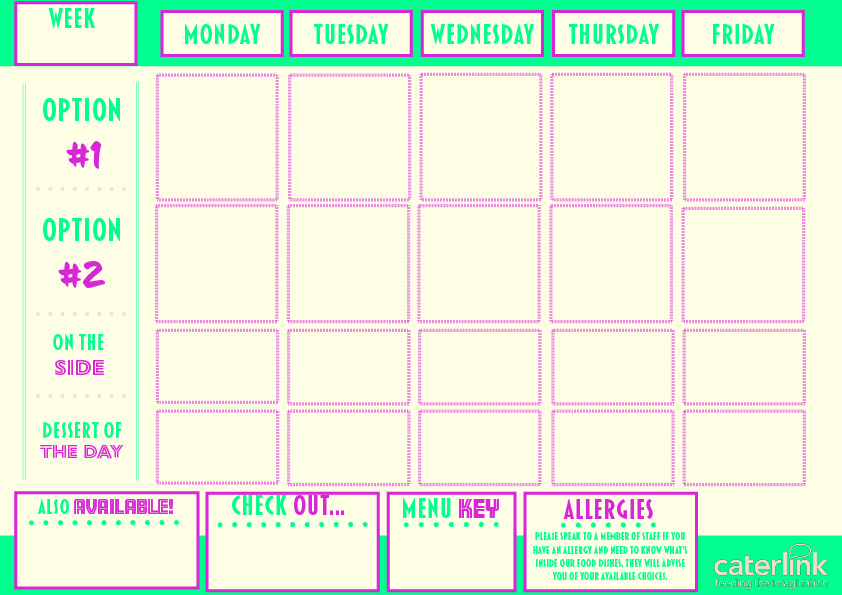 THREE
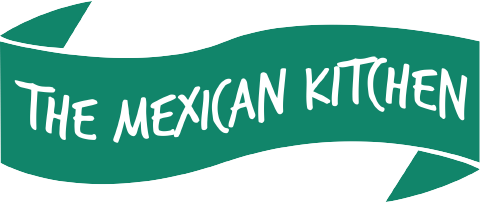 CREAMY CHICKEN PIE with Crispy Roasties & Gravy
BATTERED FISH
 with Chips & Tartare Sauce
CHICKEN KATSU CURRY 
with Rice
MEXICAN BEEF CHILLI 
with 50/50 Rice or Soft 
Tacos
CHICKEN CHOW MEIN
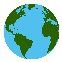 ROAST QUORN & YORKSHIRE PUDDING, Crispy Roasties and Gravy
VEGETABLE PLAIT
with New Potatoes and Gravy
SMOKEY BBQ PLANT BALLS with Couscous/ Spaghetti
MEXICAN VEGETABLE 
RICE
THE BIG PLANT  BURGER 
with Chips
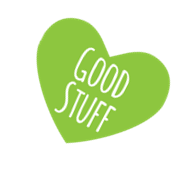 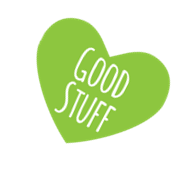 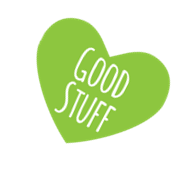 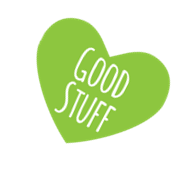 Broccoli
Roasted Vegetables
Green Beans
Sweetcorn
Garden Peas
Baked Beans
Pineapple Salsa & Slaw
Roasted Carrots
Swede
STICKY TOFFEE APPLE CRUMBLE with Custard
CHOCOLATE SHORTBREAD CAKE
WARM BANANA FLAPJACK
PANCAKES & CHERRY SAUCE
SCHOOL CAKE
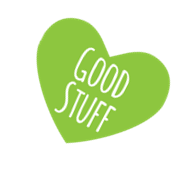 VEGAN OPTION
SOUP OF THE DAY
FILLED JACKET POTATOES
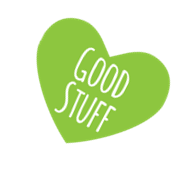 18th November	09th December
13th January	03rd February
03rd March	24th March
ADDED PLANT PROTEIN
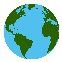 SOURCE OF WHOLEMEAL